История родного края
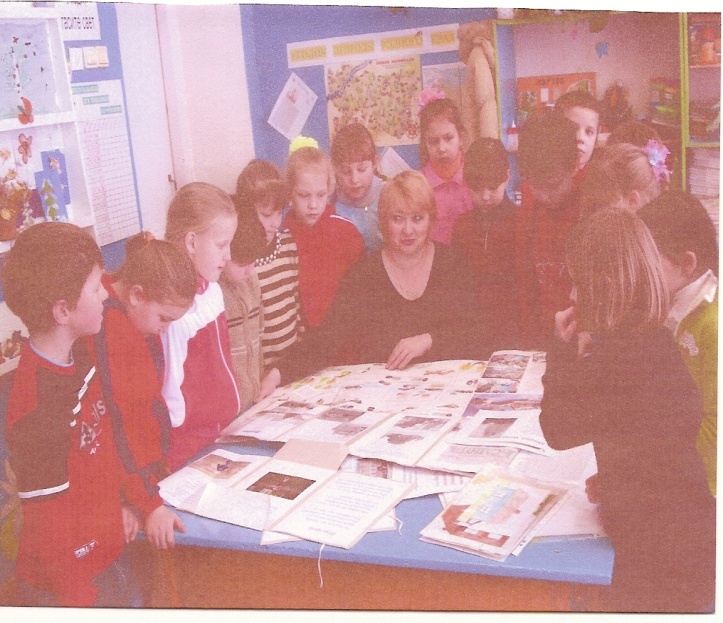 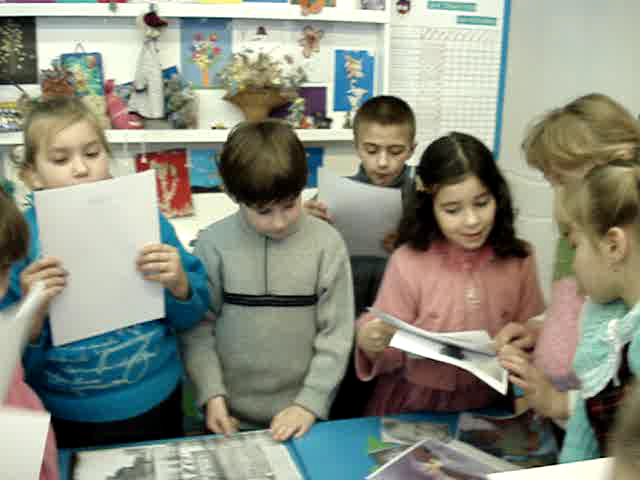 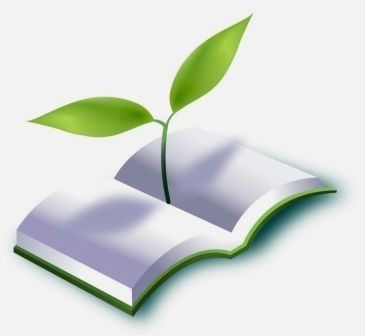 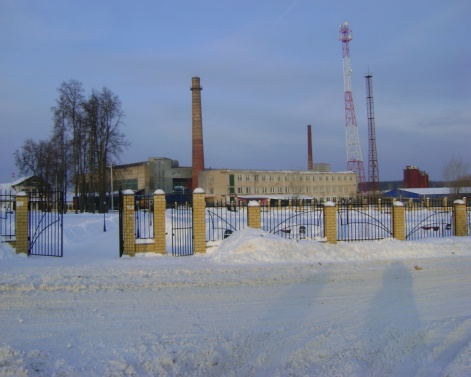 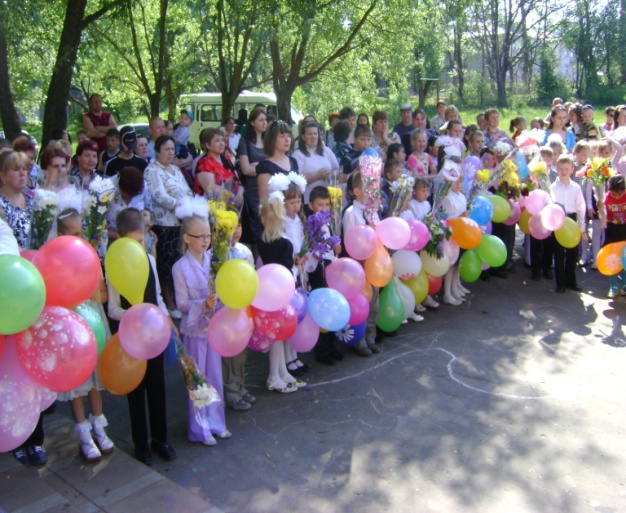 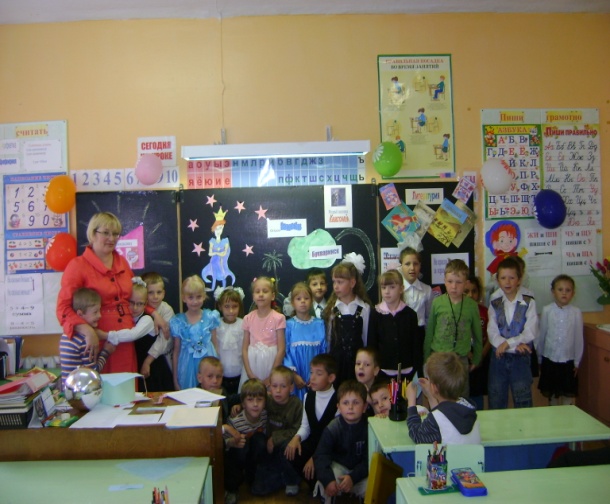 Красное Эхо
[Speaker Notes: Красное Эхо]
C чего всё начиналось?
Что же нас объединяет? Единая Родина. Это общая земля. Общая история. Общие законы. Общий язык. Но важнее всего – общие ценности, духовные традиции. Человек остается человеком, пока он ценит и бескорыстно заботится о близком ему человеке, других людях, об интересах народа и Отечества.
«Милая, светлая Родина! Вся наша безграничная любовь к тебе, все наши помыслы с тобой.» М.Шолохов
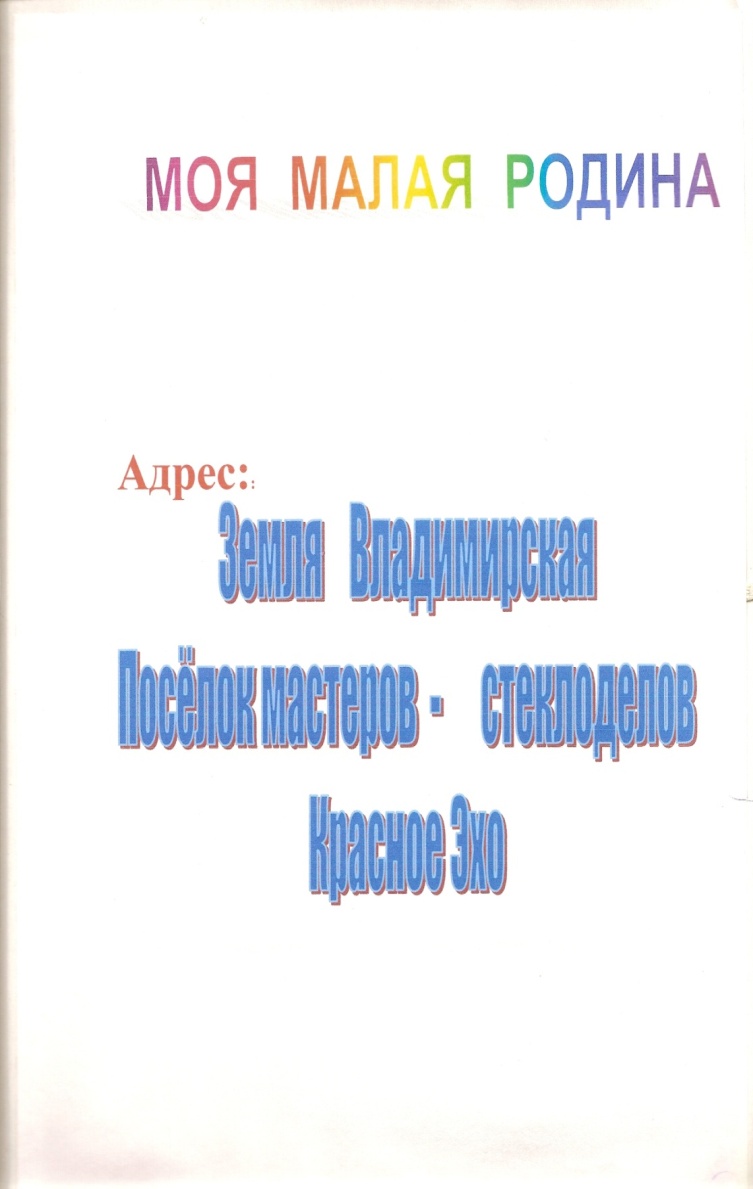 Поисковая работа
Карта посёлка
Корреспонденты
Интервью
Пресс-конференция
Газета «Почемучка»
Фото-раскладушки
Фотоальбомы
Летописи
Игры
Экскурсии
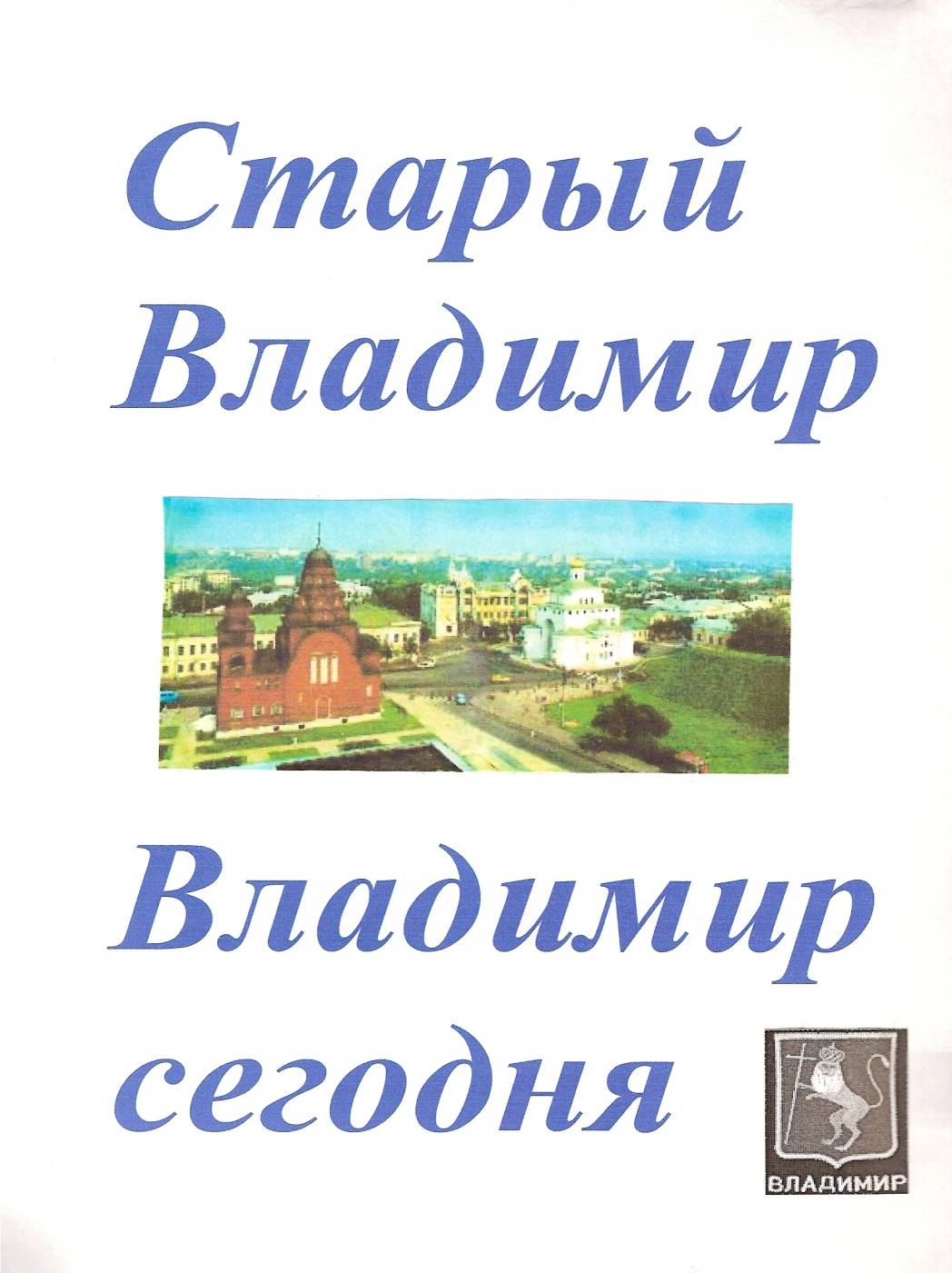 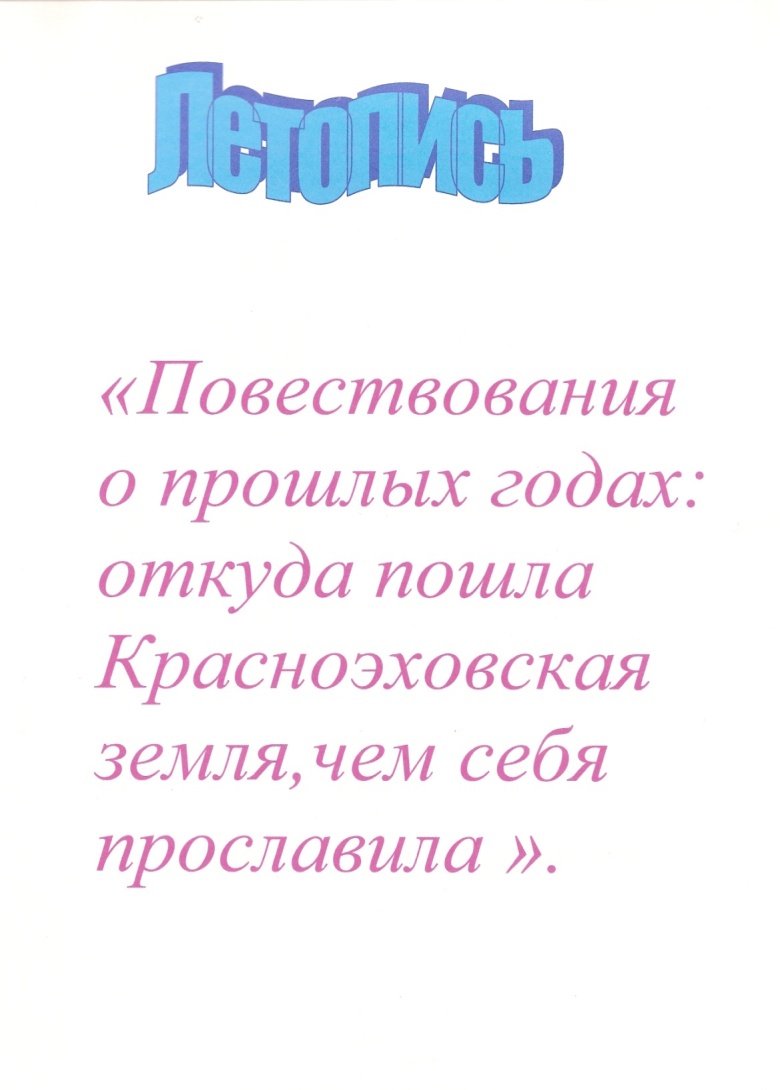 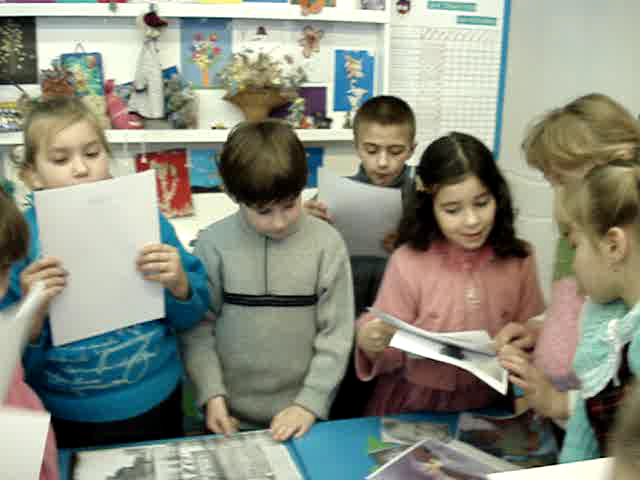 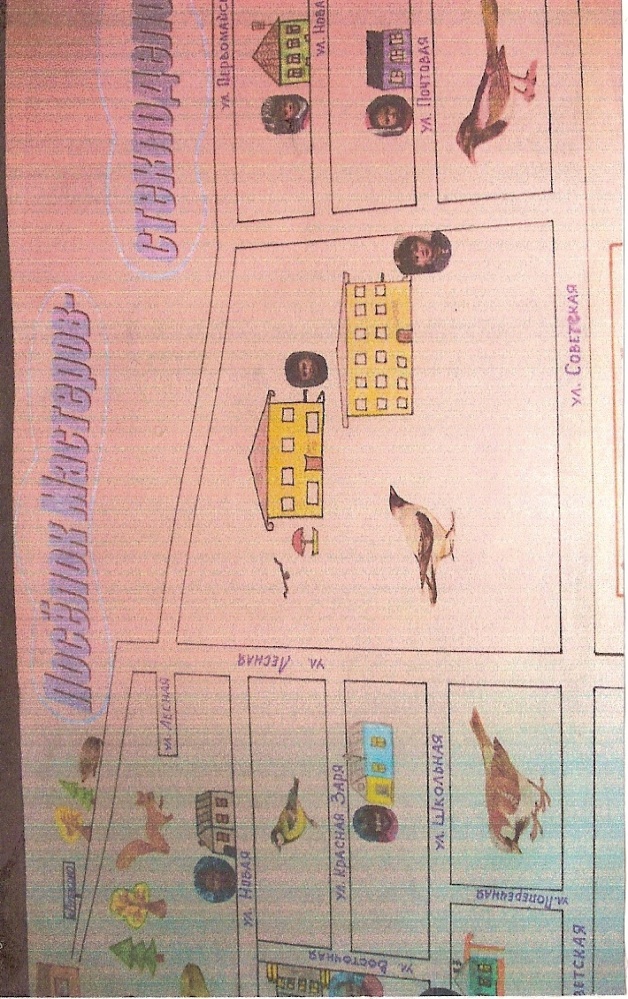 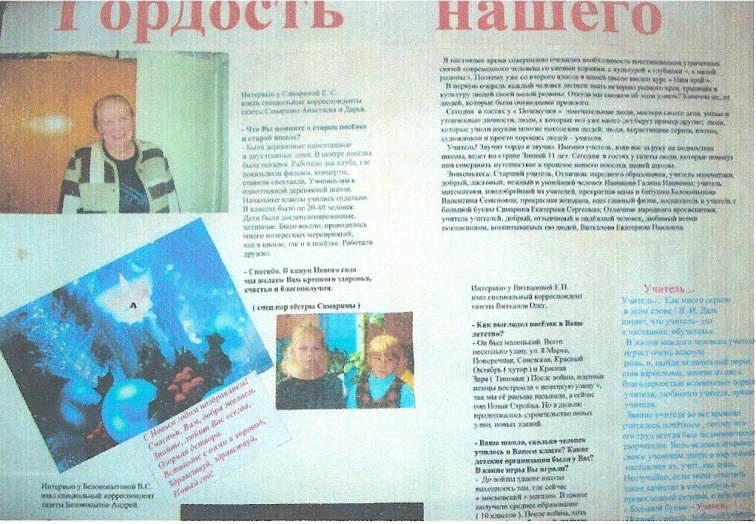 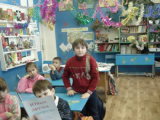